One Plan, One Vision: Exploring Unified State Plans
April 8, 2015
Today’s Presenters
Steven Gratz, Senior Executive Director 
Center for Student Support and Education Options
Ohio Department of Education 

William Bussey, Director 
Office of Career-Technical Education 
Ohio Department of Education 

Anthony Landis, Senior Director
College and Career Access & Success
Ohio Board of Regents
Unified State Plan
[Speaker Notes: Specifically we'd like you to speak about Ohio's experience developing the new Unified Plan for the state.]
Focused Work
Governor’s Office of Workforce Transformation 

Governor’s Executive Workforce Board
[Speaker Notes: About the Office of Workforce Transformation 
Recognizing both the importance of improving Ohio’s workforce development system and the enormity of the challenge, in February 2012, Governor Kasich issued Executive Order 2012-02K, creating the Governor’s Office of Workforce Transformation (OWT) to be headed by a director reporting directly to the Governor. 

The Governor also established the Governor’s Executive Workforce Board, comprised of business leaders and workforce development stakeholders, to guide the OWT in its work and ensure that business needs are at the forefront of improvements made to the workforce system.]
Create a unified workforce system
Help employers find the workers they need to grow
Help workers access the training needed to compete for in-demand jobs
[Speaker Notes: A Plan to Reform Ohio’s Workforce System
GOAL: To create a unified workforce system that helps employers find the workers they need to succeed and grow and helps workers access the skills training and resources they need to compete for in-demand jobs]
Challenges
[Speaker Notes: Challenges:
Ohio workers, businesses and training institutions do not have access to reliable data that summarizes businesses’ current and future workforce job and skills needs. 
Ohio businesses struggle to find qualified people to fill in-demand job openings. At the same time, students and job seekers are not aware of the many viable career options available to them. Our education and workforce system can do better to connect students and jobs seekers to Ohio’s in-demand jobs. 
Ohio’s state and local workforce programs and resources are disconnected and misaligned with workforce needs resulting in redundancy and a fragmented workforce system. Our current system does not spend existing, scarce workforce dollars efficiently. 
Ohio businesses have workforce needs but are unsure where or reluctant to access resources to help identify new workers and resources to help with training.]
Hearing from You About the Plan
[Speaker Notes: We are very interested in hearing each of your perspectives that were brought to bear on the development of this plan. Some questions that we'd be interested in hearing more about:
 
What initially spurred state interest in pursuing a unified plan and how can other states approach this work? Steve]
Identify Most Urgent Job Needs
[Speaker Notes: Identify businesses most urgent job needs
Workers and training institutions do not have a reliable, consistent method for identifying the most in-demand jobs or the skills that workers need to fill them. Developing that ability—and encouraging participation from employers—is the first step to aligning the system and training programs with those needs.]
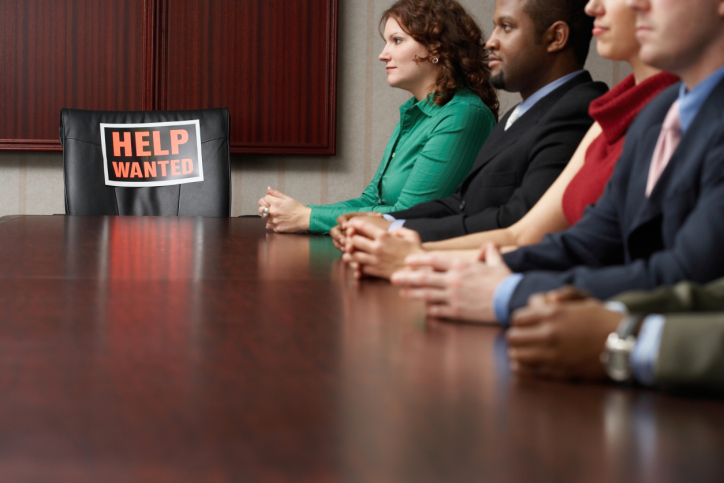 Align the Needs of Employers with Job Training and Education Offerings
[Speaker Notes: Align the skills needs of employers with job training and education offerings
Business in Ohio struggles to connect with qualified people to fill high-demand job openings. Without a dedicated workforce strategy, the state is missing critical opportunities to expose and inform students of Ohio’s most in-demand jobs. Efforts to align the state's largest workforce programs, coupled with a directionally accurate forecast of businesses most urgent job needs, our education and training system will be in a better position to fill the gaps.]
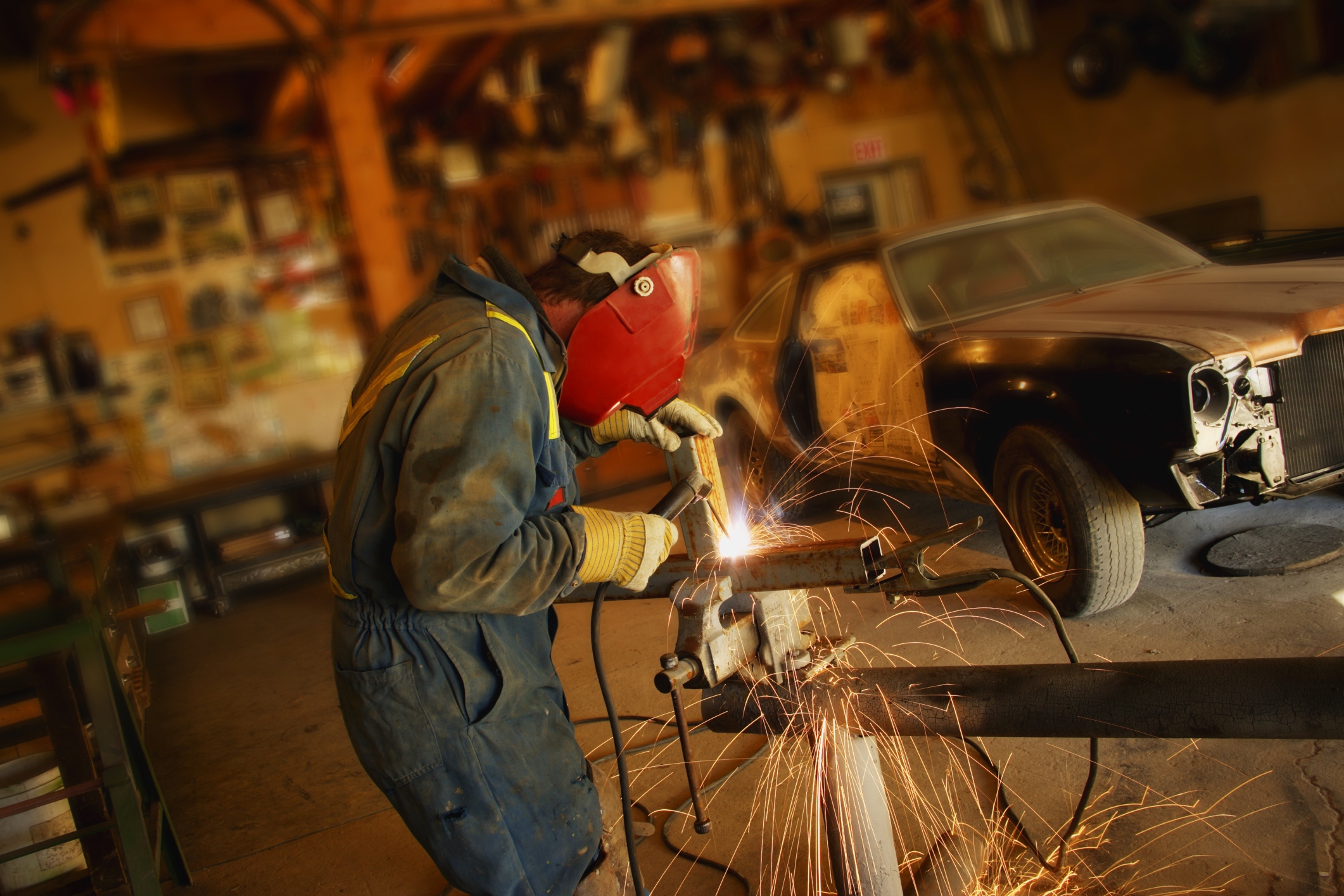 Reform Ohio's Workforce Delivery System
[Speaker Notes: Reform Ohio's workforce delivery system
Ohio’s workforce development efforts are spread out across 91 programs in 13 agencies. OWT is committed to moving reforms to create more efficient, responsive and effective services for employers and workers. With better alignment, Ohio will reduce redundancy, fragmentation and lack of coordination to improve the state and local programs that fuel our workforce system.]
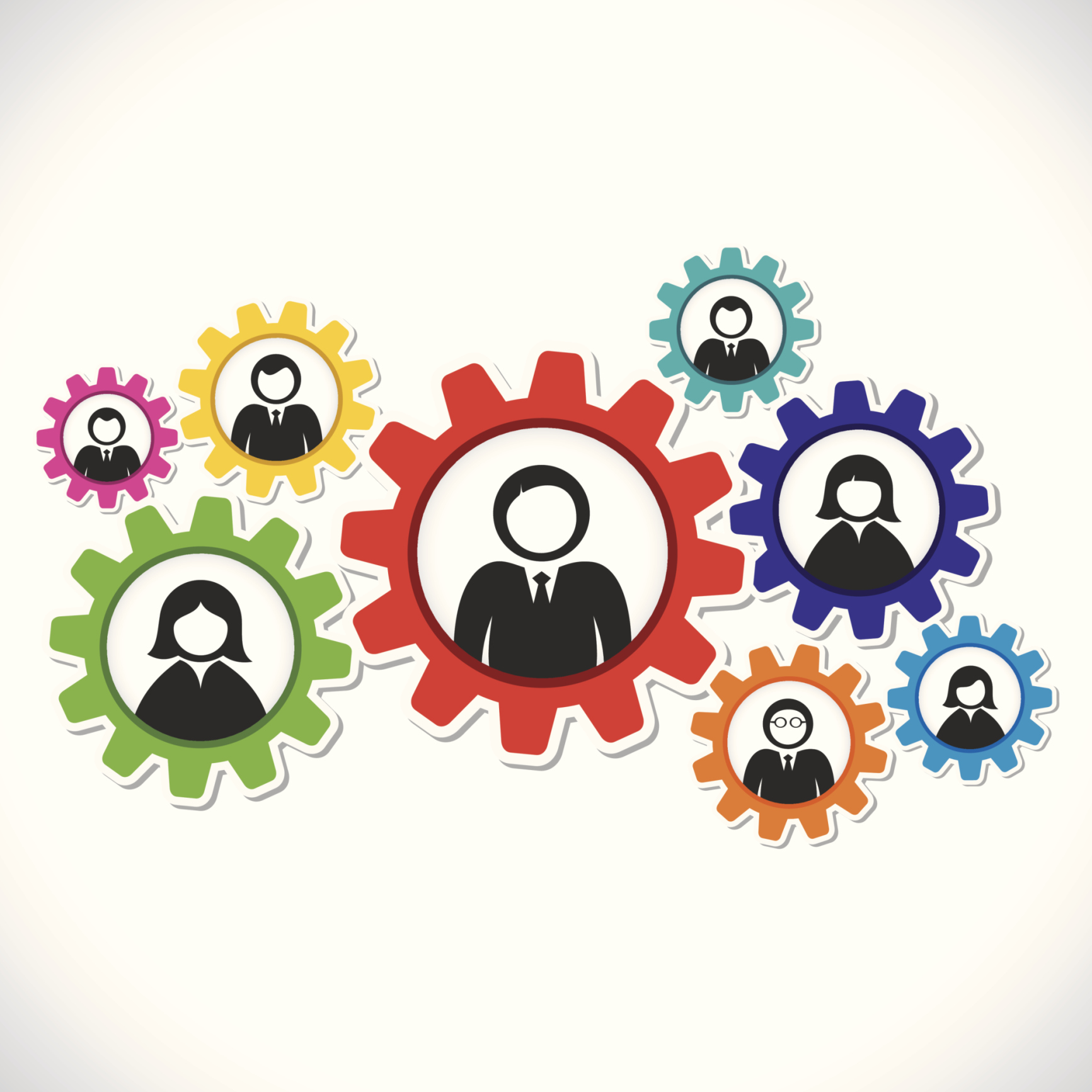 Enhance State Provided Employer Services
[Speaker Notes: Enhance state provided employer services
Ohio businesses have workforce needs but are reluctant or unsure where to access resources to help identify new workers and resources to help with training. OWT is committed to moving reforms to create more efficient, responsive and effective state provided employer services benefiting all Ohio businesses.]
Workforce Innovation and Opportunity Act
Strong collaboration
Workforce data sharing
Career Pathways
[Speaker Notes: How has the recently passed Workforce Innovation and Opportunity Act (WIOA) helped to support this type of interagency planning and collaboration in your state? Tony
WIOA and Ohio
Strong Collaboration between ODE and OBR
Bringing the Workforce Agencies and Local Providers Together
Moving Toward a Collaborative Process for Workforce Data Sharing
Development of Career Pathways

Mainly, I will discuss how Ohio has not started incorporating WIOA into our Unified Plan as of yet, but the plan was developed with a WIA focus which will allow for an easy transition of our strategies into WIOA. I will then briefly talk about how ODE and OBR are accustomed to the type of collaboration between agencies that WIOA calls for, and how WIOA will bring various state agencies together that have not historically worked together. ODE and OBR's experience of collaboration can help influence and guide discussions around strategic alignment of services. Moreover, I will mention our work with bringing local providers together and how these collaborations will be enhanced under WIOA. Also, in any federal legislation, performance measures usually become a critical focal point. For Ohio, the move toward agencies agreeing on a common approach to provide data for WIOA performance is historic. Yet, we have a head start from preliminary conversations under the development of our Unified Plan. Finally, I'll briefly talk about how the agencies and programs involved in WIOA will help broaden our approach to career pathways, allowing them to extend into areas and populations not traditionally involved in pathways development.]
Fear of Change
Concern for loss 
of Funding
What were some of the challenges you encountered?
Handling Reaction from the Field
Turf Issues
Finding Common Issues and Processes
Prevent Misunderstandings
[Speaker Notes: What were some of the challenges you encountered during the development of this plan? Bill
Turf Issues
Fear of agencies losing funding and control
A natural…Fear of Change
Sometimes like herding cats
Finding common issues and processes
Handling the reaction from the field. Prevent panic from misunderstandings.]
Identifying Business Needs Through Ohio's In-Demand Jobs Reports
[Speaker Notes: How do you see Ohio's Unified State plan informing your work over the coming years? Steve

Identifying Business Needs Through Ohio's In-Demand Jobs Reports 

Too often, jobs go unfilled because Ohio businesses are not able to recruit qualified workers. In short, demand must drive supply, and Ohio’s workforce and education systems need information to help align their programs and services to fulfill these needs. 
To meet this challenge, the Governor’s Office of Workforce Transformation has identified and analyzed the most urgent workforce needs of businesses, deployed a statewide jobs forecasting tool, and compiled the results into several easy-to-read summaries. These reports represent a dynamic database of information on the urgent workforce needs of Ohio employers, and can be used by students, educators and individuals to better inform career decisions.]
Align Program and Fulfill Needs
Easy-to-read summaries
Dynamic database information
Detail workforce needs
[Speaker Notes: Too often, jobs go unfilled because Ohio businesses are not able to recruit qualified workers. In short, demand must drive supply, and Ohio’s workforce and education systems need information to help align their programs and services to fulfill these needs. 
To meet this challenge, the Governor’s Office of Workforce Transformation has identified and analyzed the most urgent workforce needs of businesses, deployed a statewide jobs forecasting tool, and compiled the results into several easy-to-read summaries. These reports represent a dynamic database of information on the urgent workforce needs of Ohio employers, and can be used by students, educators and individuals to better inform career decisions.]
Ohio’s Unified State Plan
Improved Delivery of Service
Better Coordination
Superior Results
[Speaker Notes: Ohio's Unified State Plan: Better Coordination. Improved Delivery Of Service. Superior Results. 
For the first time, Ohio has submitted a single, unified plan to the federal government for the state’s three largest workforce programs; Workforce Investment Act (WIA), Adult Basic and Literacy Education (ABLE) and Carl D. Perkins Career and Technical Education Improvement Act (Perkins).]
Ohio’s Unified State Plan
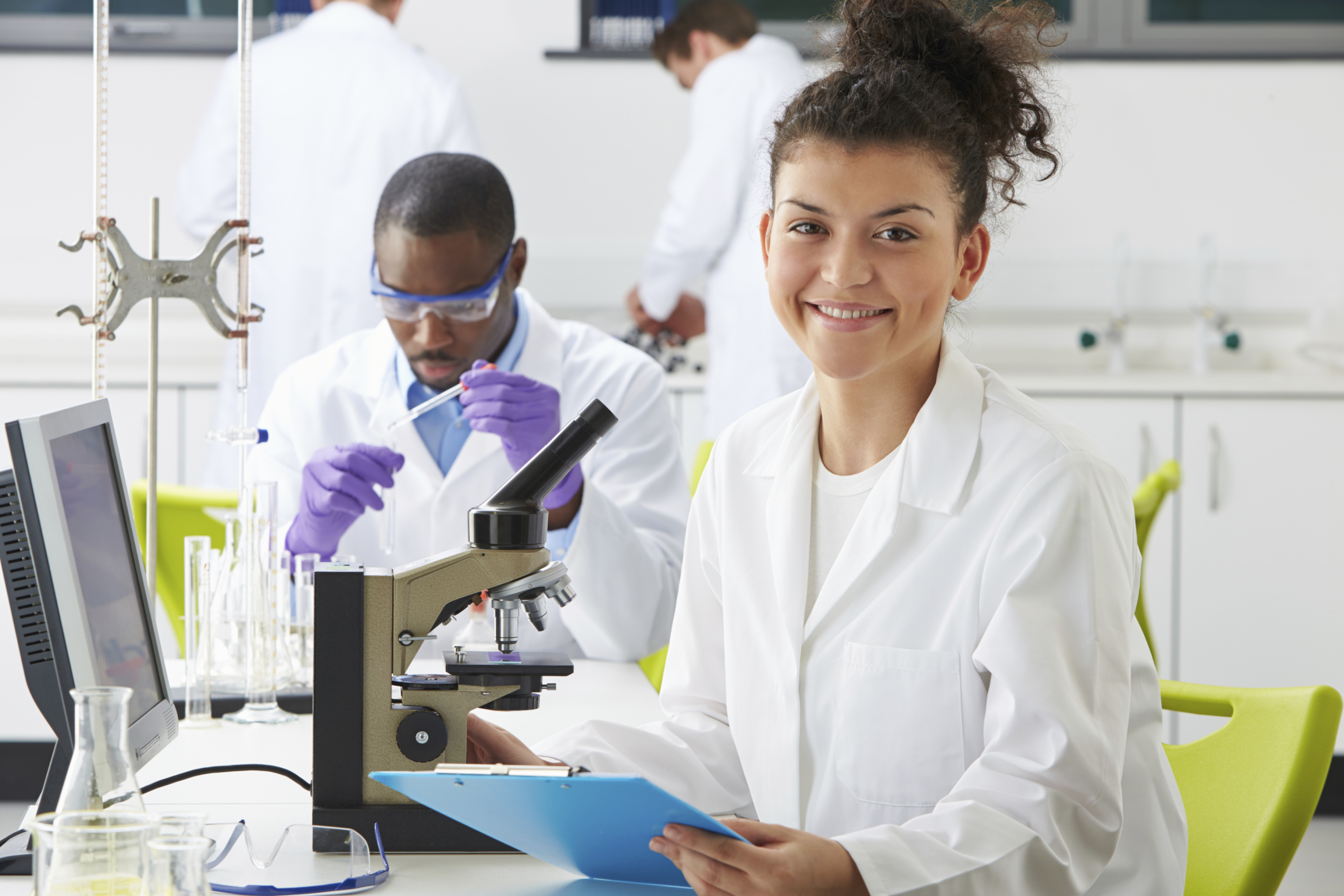 Fourth state to submit a unified plan
First state to submit a unified plan that includes Perkins-funded programs
[Speaker Notes: Ohio’s unified workforce plan will improve outcomes for students, adults and employers by better coordinating local workforce administrators, caseworkers and K-12 educators.  Ohio is just the fourth state to submit a unified plan, and the first to submit a plan that includes Perkins-funded programs.  The unified plan has three goals: [advance slide to discuss three goals]]
Help more Ohioans compete for quality jobs that pay a living wage and lead to career advancement
Help Ohio employers find the talent they need to succeed and grow
Provide job training aligned to 
high-demand occupations
[Speaker Notes: Help more Ohioans compete for quality jobs that pay a living wage and lead to career advancement;
Help Ohio employers find the talent they need to succeed and grow; and
Provide effective and efficient job training aligned to high-demand occupations and employer needs resulting in workplace-valued credentials.]
Largest Workforce Programs
Workforce Investment Act
Carl Perkins Act
Adult Basic & Literacy Ed.
State Financial Aid
[Speaker Notes: Ohio Workforce Success Measures
Welcome to the Workforce Success Measures Dashboard website.
At the request of the Governor’s Executive Workforce Board and in response to recommendations from the Unified State Plan process, the Governor’s Office of Workforce Transformation worked with local providers and stakeholders and the Ohio Education Research Center at The Ohio State University to develop a common set of workforce success measures. These measures allow program administrators and policy makers to continually monitor progress across multiple programs and providers, creating better transparency and greater accountability.
 
Together with our stakeholders, we have gathered reporting data from four of the state’s largest workforce programs:
Workforce Investment Act (funding for unemployed and under employed Ohioans as well as disadvantaged youth);
Carl Perkins Act (adult career technical education);
Adult Basic & Literacy Education (GED training and basic remediation); and
State financial aid & scholarships (funding for needs-based scholarships for post-secondary schools).]
Evaluate Program Efforts
Find employment
Increase skills
Increase wages
Provide value to business
[Speaker Notes: The Workforce Success Measures evaluate program efforts to:
Find Employment: do programs connect individuals to short- and long-term employment;
Increase Skills: do programs provide job seekers with access to training that results in industry-recognized certificates and credentials;
Increase Wages: is there an increase in participants’ overall earnings; and
Provide Value to Business: do the services meet the needs of employers.

The reports enable workforce program administrators and policy makers to identify best practices and improve the effectiveness of Ohio’s workforce development programs. Local providers are also able to access other provider information to stimulate dialogue and sharing of successes, particularly across providers of similar size and economic makeup.
 
Additionally, the Workforce Success Measures are consistent with the planned federal measures of the Workforce Innovation Opportunity Act giving local providers a head start before the new federal measures will be effective in July 2016. This workforce learning tool will help program administrators and policy makers understand the areas where programs need improvements allowing them to take appropriate action now before the Federal measures are in place.]
education.ohio.gov
Follow Superintendent Ross on Twitter
Social Media
Ohio Families and Education
Ohio Teachers’ Homeroom
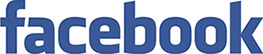 ohio-department-of-education
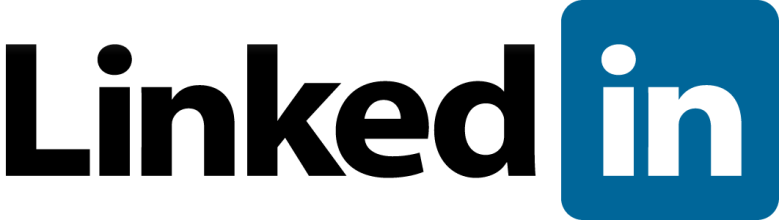 storify.com/ohioEdDept
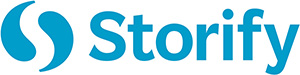 @OHEducation
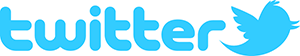 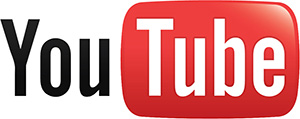 OhioEdDept